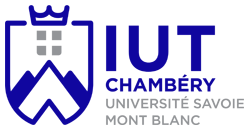 Electron spectroscopy for chemical analysis(ESCA)
ESCA
-
X-Ray photoelectron spectrometry (XPS)
Alexandre Ceppi – Adrien Rodde

Licence professionnelle Polymer Engineering – 2015-2016
1
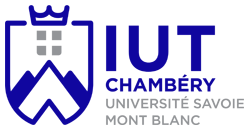 Mise en garde
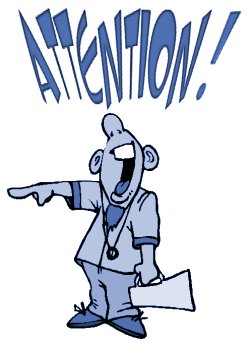 Cette présentation à été réalisée dans le cadre de notre formation en licence professionnelle plasturgie ; elle résulte de la synthèse des sources (Cf. fin de présentation) que nous avons pu trouver, et nous ne pouvons en aucun cas être tenu responsable des éventuelles erreurs techniques.
Vous devrez être critique quand à l’utilisation de ce support, et nous vous invitons à vous référer directement aux sources citées.	
•Si ...  - vous rencontrez un problème de navigation (type error 404), - vous tombez sur une faute ... de frappe,  - vous pensez que des choses manques ou sont en trop,  - vous pensez que nous ne respectons pas vos droits d'auteur,en d'autres termes si vous pensez que ce site doit être modifié.Merci de nous contacter pour nous suggérer vos modifications, nous corrigerons ...
ESCA
2
CEPPI Alexandre - RODDE Adrien
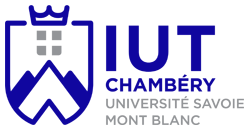 Plan
Historique
Principe de l’ESCA
Appareillage
La Photo émission
Analyseur hémisphérique
Exploitation des résultats
Conclusion
Interrelations
Lexique
Sources
ESCA
3
CEPPI Alexandre - RODDE Adrien
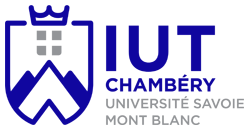 Historique
Développée à partir des années 50 
par l’équipe du professeur K. Siegbahn.
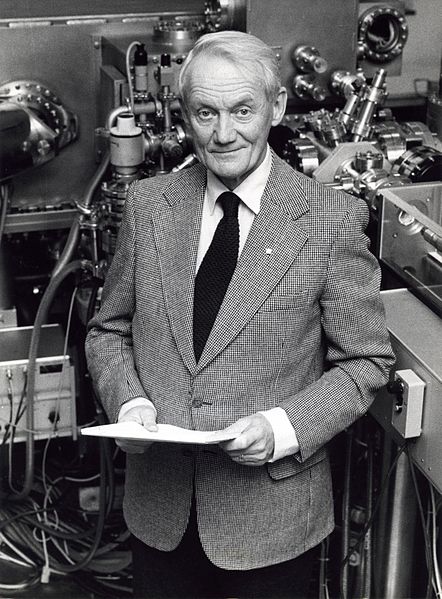 ESCA
K. Siegbahn
4
CEPPI Alexandre - RODDE Adrien
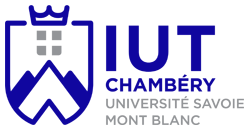 Principe de l’ESCA
Cette technique nécessite l’emploi de l’ultravide (~ 10-10 mbar)
Irradiation de l’échantillon à analyser par des rayons X (Magnésium ou Aluminium)
Photo émission 
Analyse énergétique des photoélectrons
Détection et comptage des électrons
Obtention d’un spectre
ESCA
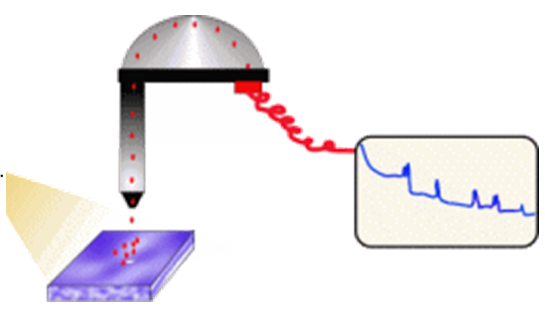 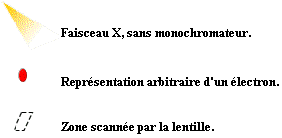 5
CEPPI Alexandre - RODDE Adrien
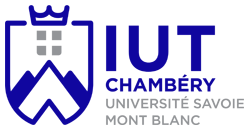 Appareillage
Schéma de principe d’un appareil ESCA
Les principaux éléments d’un spectromètre de photoélectrons sont :

  Une source de RX

  Un analyseur permettant
    la mesure de l’énergie 
    cinétique des électrons

  Un système de détection 
    et de comptage
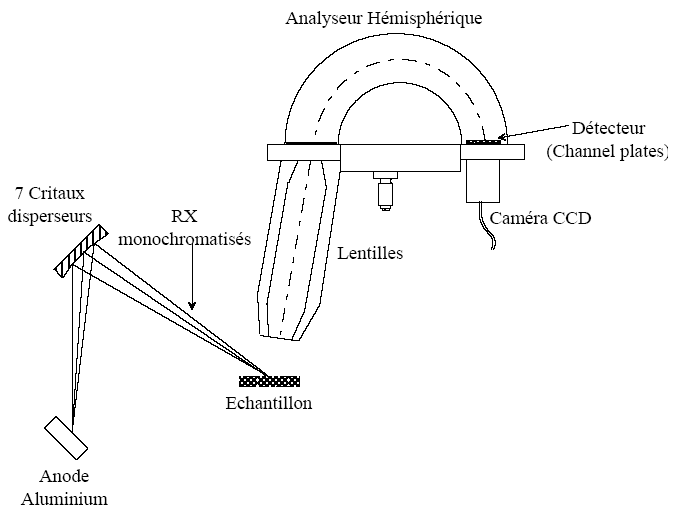 ESCA
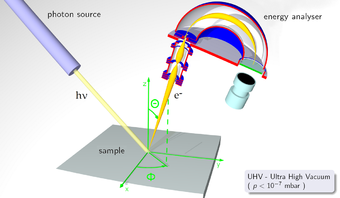 6
CEPPI Alexandre - RODDE Adrien
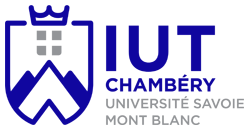 La photo émission
Diagramme énergétique de la photo émission
Irradiation du solide par 
des photons X.  

Les atomes du solide
émettent des photoélectrons.

Tout électron dont
l’énergie de liaison est 
inférieure à hv peut être 
extrait.
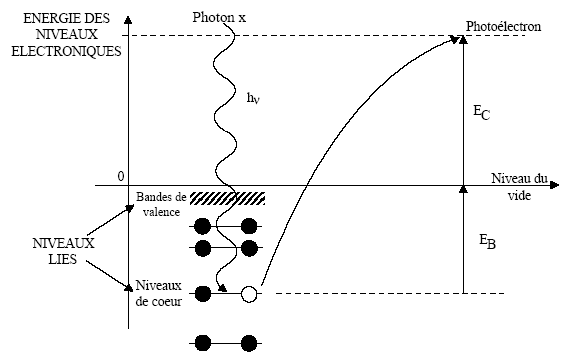 ESCA
Eb : Énergie de liaison de l’électron dans l’atome
Ec : Énergie cinétique de l’électron mesurée à la sortie de l’échantillon
hv : Énergie des photons X incidents
7
CEPPI Alexandre - RODDE Adrien
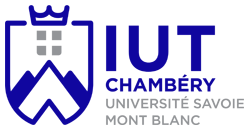 Analyseur hémisphérique
Une fois dans le vide les électrons sont analysés pour déterminer leur énergie de liaison, Eb.
L’analyseur se compose de 2 électrodes hémisphériques de potentiels différents.
Les électrons sont collectés et comptés en fonction de leurs énergies cinétiques. 
On en déduit Eb :
ESCA
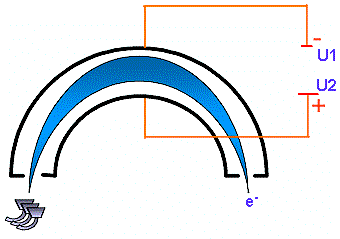 Eb = hv - Ec
8
CEPPI Alexandre - RODDE Adrien
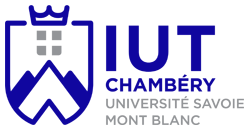 Spectre obtenu
Les spectres des photoélectrons sont représentés directement en énergie de liaison et l’identification des éléments présents en surface du matériau est effectuée à partir des pics photoélectriques qui apparaissent sur le spectre.
ESCA
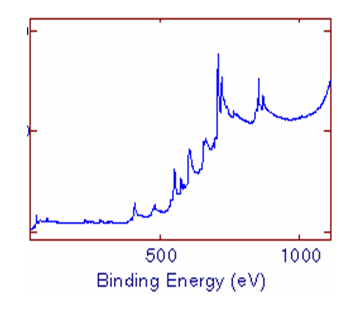 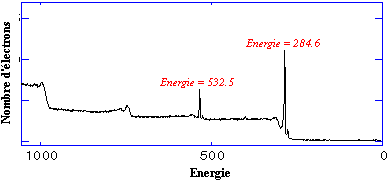 Pics photoélectriques
9
CEPPI Alexandre - RODDE Adrien
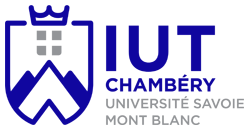 Exemples
Spectre XPS général d’un échantillon de carbone oxydé














Ce spectre général présente 3 pics de natures différentes :
2 pics de cœur Carbone 1s et Oxygène 1s
1 transition Auger KLL du Carbone
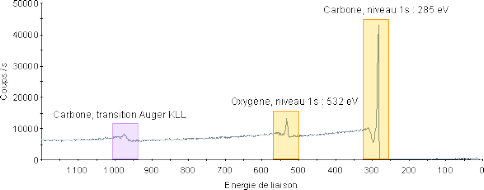 ESCA
10
CEPPI Alexandre - RODDE Adrien
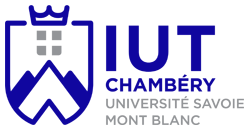 Exploitation des résultats
Étude qualitative :

On peut donc déterminer la nature chimique des atomes présents en
surface du matériau analysé.
Énergie de liaison de chaque pic             Type d’atome

Étude quantitative ou semi quantitative :

Cette méthode consiste à compter les électrons émis par les différents
constituants du matériau.             Pourcentages atomiques pour chacun des
constituants.

Les liaisons chimiques :

	 La modélisation des résultats permet de définir le type de liaisons
inter atomiques.
ESCA
CHARROIN Julien - SENG Kes Albert
11
CEPPI Alexandre - RODDE Adrien
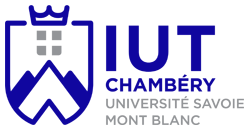 Conclusion
L’ESCA est une méthode d’analyse élémentaire

Identification d’un atome grâce au spectre des énergies de liaison des électrons de cœur 


L’ESCA est une méthode d’analyse de surface

Caractérisation de petites surfaces (qq. μm de côté et qq. mm Ultra surface)
ESCA
12
CEPPI Alexandre - RODDE Adrien
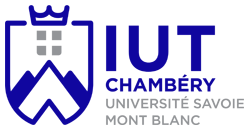 Interrelations
Microscope électronique à balayage (MEB)

Microscope Électronique à Transmission (MET)

Infrarouge
ESCA
13
CEPPI Alexandre - RODDE Adrien
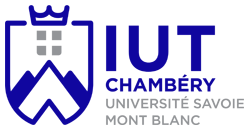 Lexique
English


Chemical analysis

Electron spectroscopy for chemical analysis

X-Ray photoelectron spectrometry (XPS)
Français


Analyse chimique 

Spectroscopie d'électron pour l'analyse chimique

Spectrométrie photo électronique X
ESCA
CEPPI Alexandre - RODDE Adrien
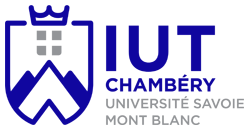 Sources
http://www.biophyresearch.com/esca.htm
	Principe et fonctionnement

http://www.lasurface.com/xps/index.php
	Information sur XPS.

http://www.sgm.univ-savoie.fr/LP/Caraterisations-matériaux.html
	Présentation de DECIMA & JIMENEZ (2003/2004)
	Présentation de RIVIER.Cedric--DUC.Anthony (2005/2006)
	Présentation de CHARROIN Julien - SENG Kes Albert (2013-2014)
ESCA
15
CEPPI Alexandre - RODDE Adrien